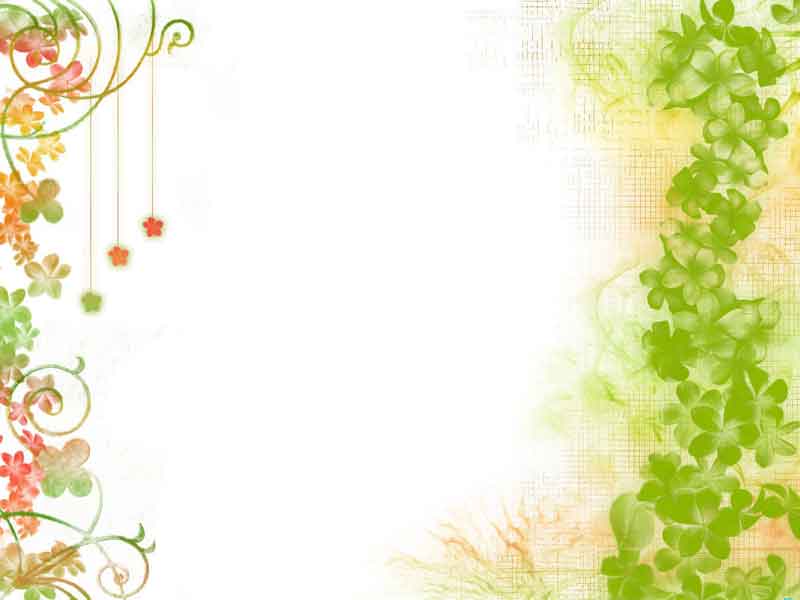 Итоговая работа по инвариантному модулю 
на курсах повышения квалификации воспитателей
«Особенности реализации ФГОС дошкольного образования»
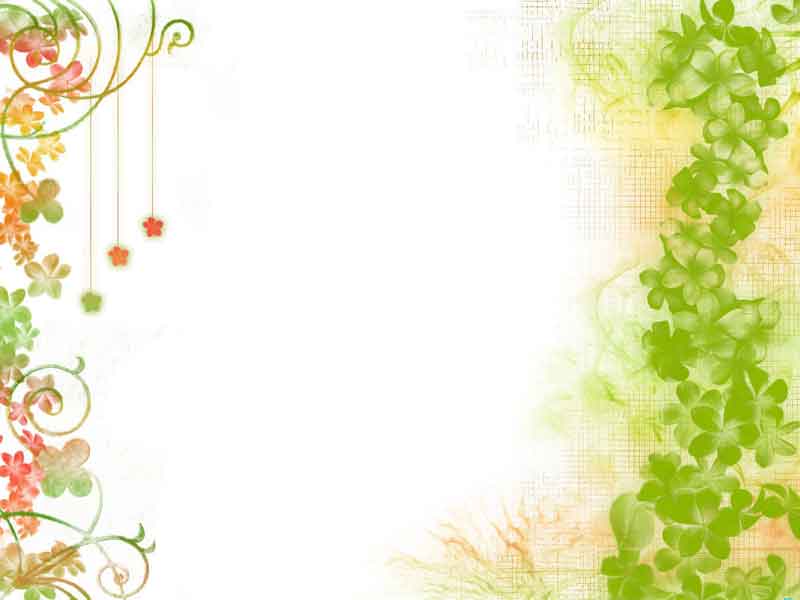 Муниципальное бюджетное общеобразовательное учреждение 
«Начальная школа детский сад» г. Усинска
Познавательное развитие
интегрированное занятие
 «Царевна-лягушка»
для детей 5-6 лет
Авторы: Красникова И.Н
                 Кустова О.В.
                 Сисина О.В.
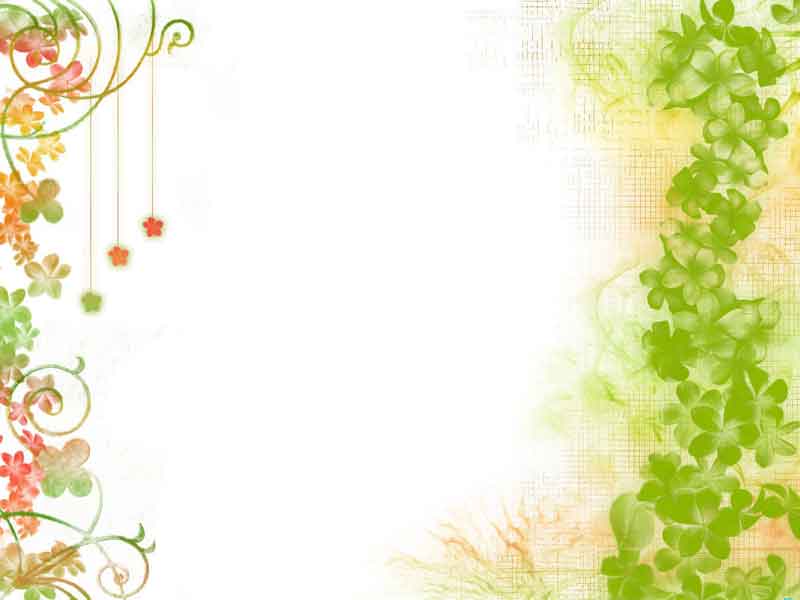 Цель – формирование представлений и знаний о свойствах и отношениях объектов окружающего мира
Задачи :
развивать мыслительную деятельность, зрительное внимание, логическое мышление;
развивать творческое воображение при восприятии музыки;
развивать интерес к русским народным сказкам;
развивать активную речевую деятельность;
развивать инициативность и навыки сотрудничества
формировать количественный и порядковый счет в пределах 10;
формировать умение правильно использовать знаки <, >,=;
закреплять знания геометрических фигур, последовательности дней недели

Интеграция: познавательное, социально-коммуникативное, речевое, физическое, художественно-эстетическое развитие
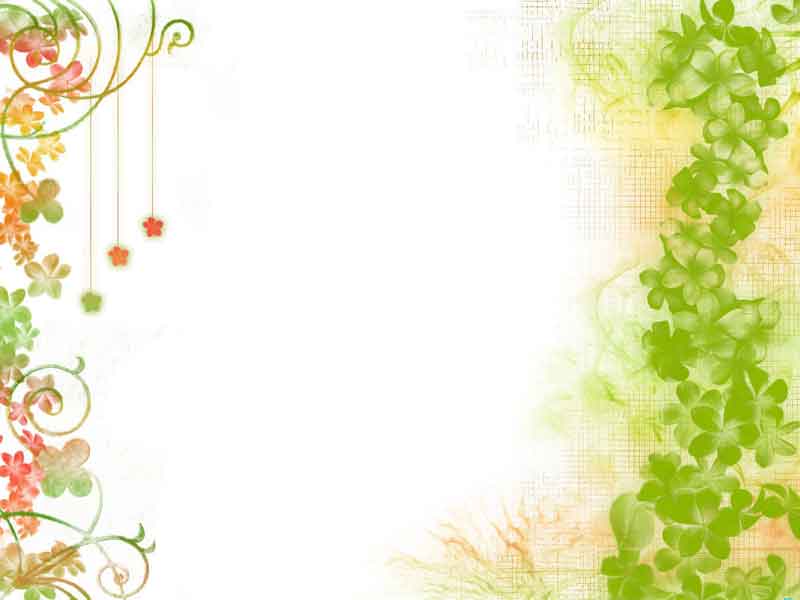 Материалы и оборудование:
куклы би-ба-бо (Царь, Иван Царевич, Василиса Прекрасная, Баба Яга);
набор геометрических фигур на каждого ребенка (большой прямоугольник, три разных по размеру треугольника, три разных по размеру овала, круг); 
картина с изображением яблони;
10  плоскостных яблок разного цвета и размера;
2 подноса;
2 набора магнитных цифр 1-9;
набор счетных палочек на каждого ребенка;
д/и «волшебные палочки»;
2 мольберта;
кочки-цифры, дощечки
Аудиозапись «Марш оловянных солдатиков», «Вальс», «Камаринская» П.И.Чайковский;
портрет П.И. Чайковского
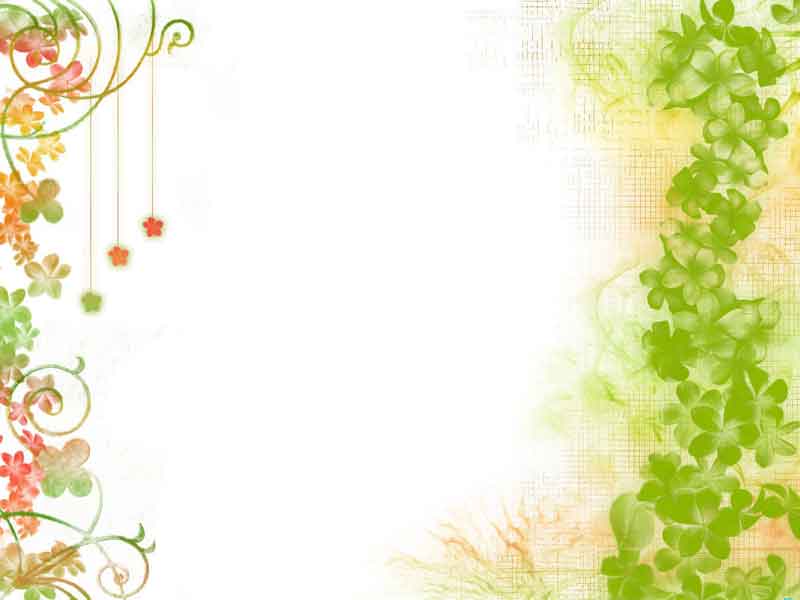 1. Мотивация (самоопределение) к деятельности.
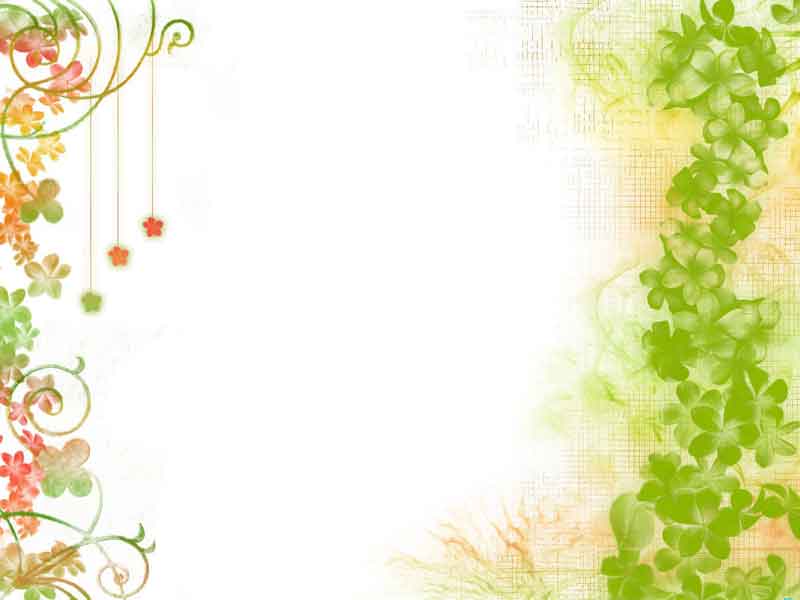 2. Построение процесса  детской деятельности.
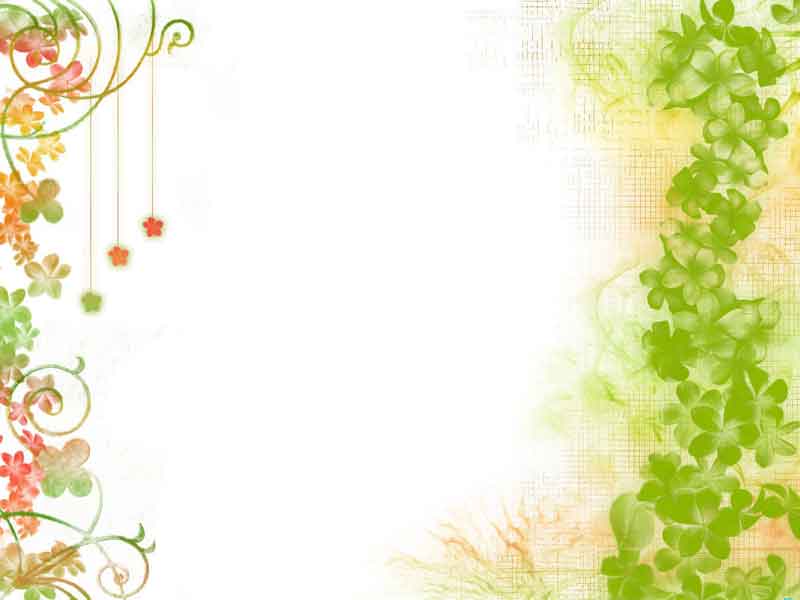 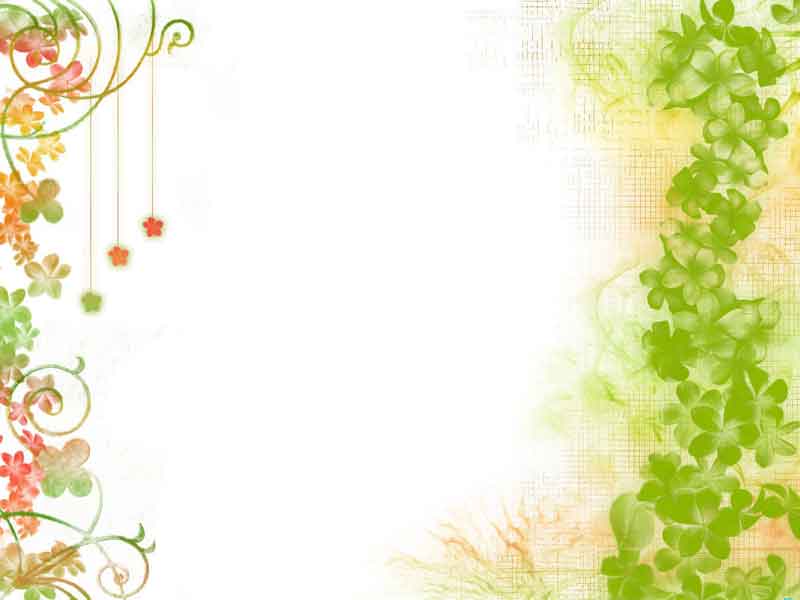 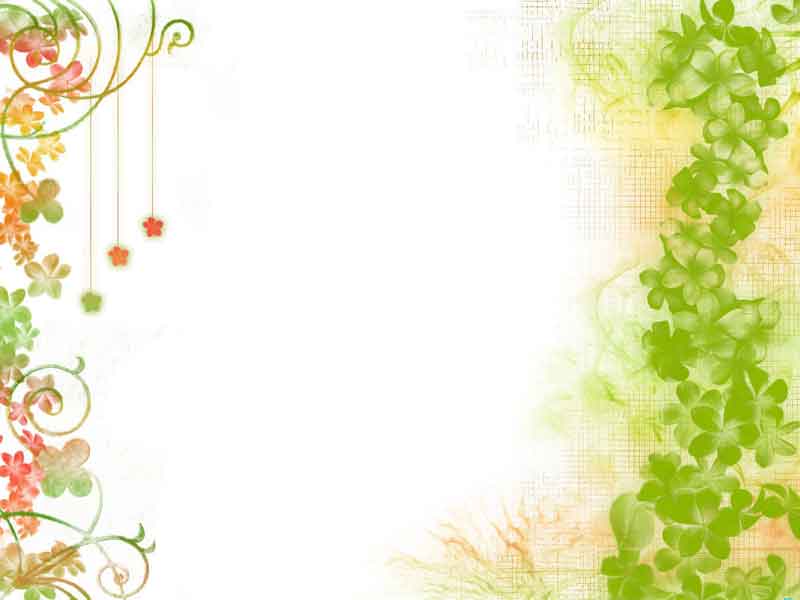 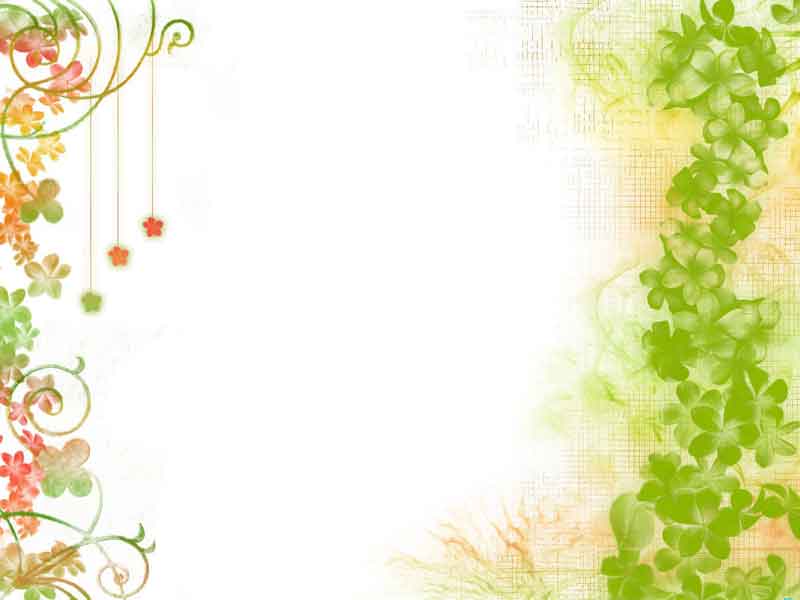 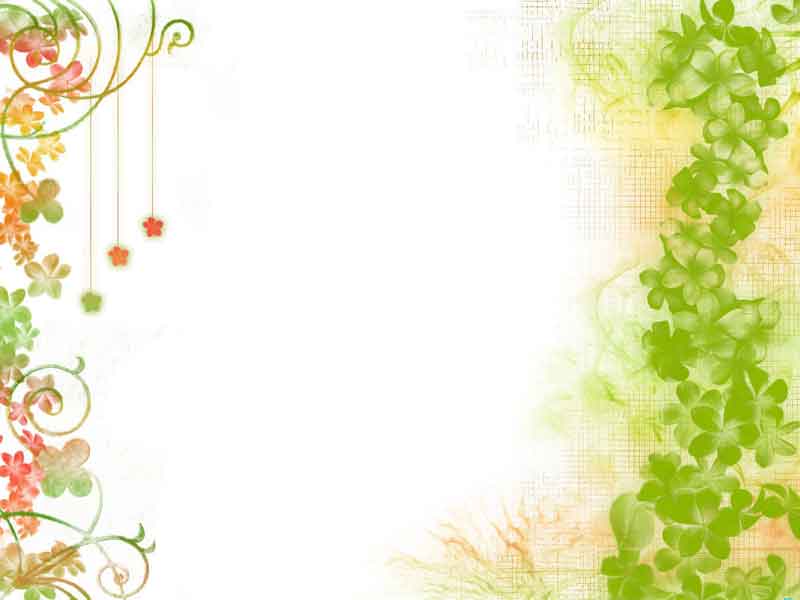 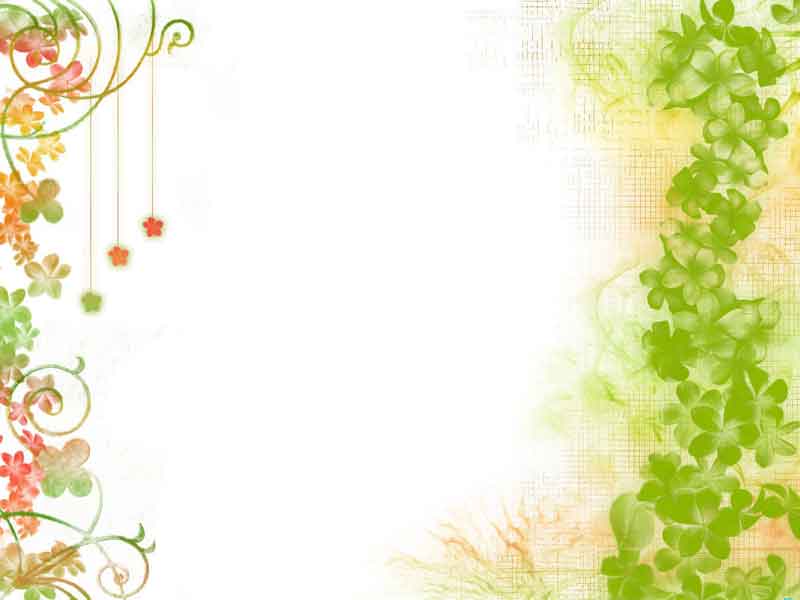 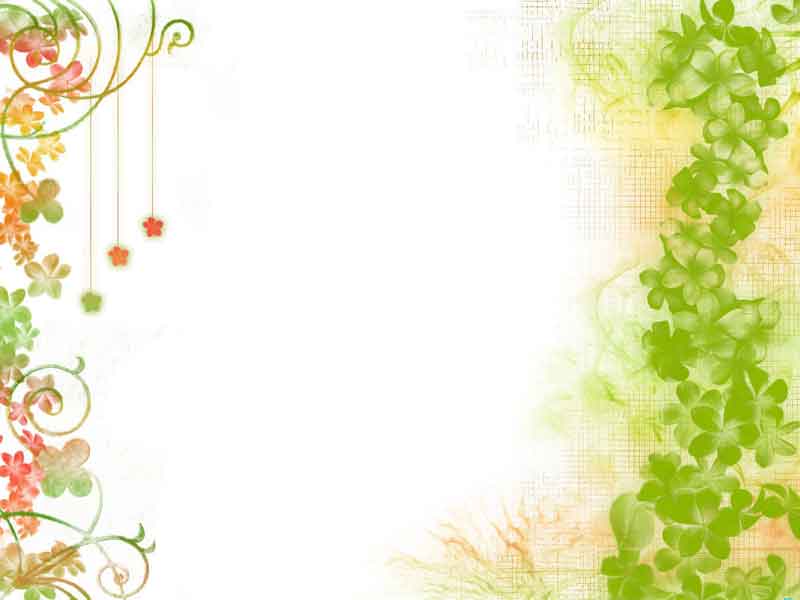 3. Рефлексия  деятельности.
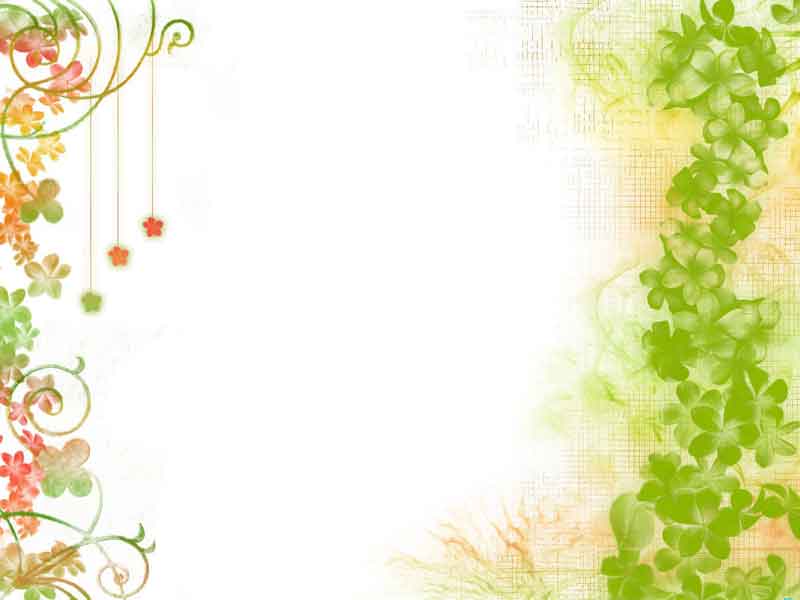 Библиография:
1. Карманова Юлия Владимировна, методист ГОУДПО «КРИРО» кафедра дошкольного образования. 
2. Сайт «Дошколенок» базовый конспект, автор Терентьева С.В. г.Нижний  Новгород
3. Непосильный интеллектуальный труд педагогов             МБОУ «НШДС» г.Усинска
ь
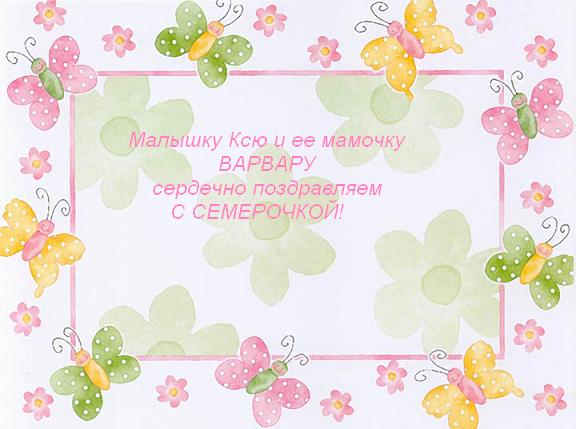 Спасибо за внимание и сотрудничество!
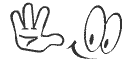 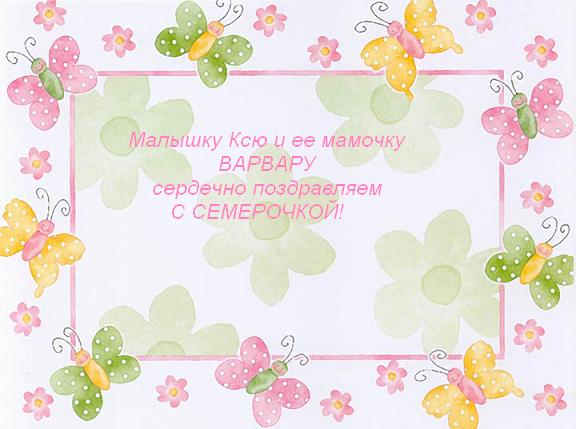 Ждем Вас в Наш коллектив!!!!
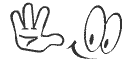